1. varianta návrhu rozpočtu ČOV 

na rok 2023
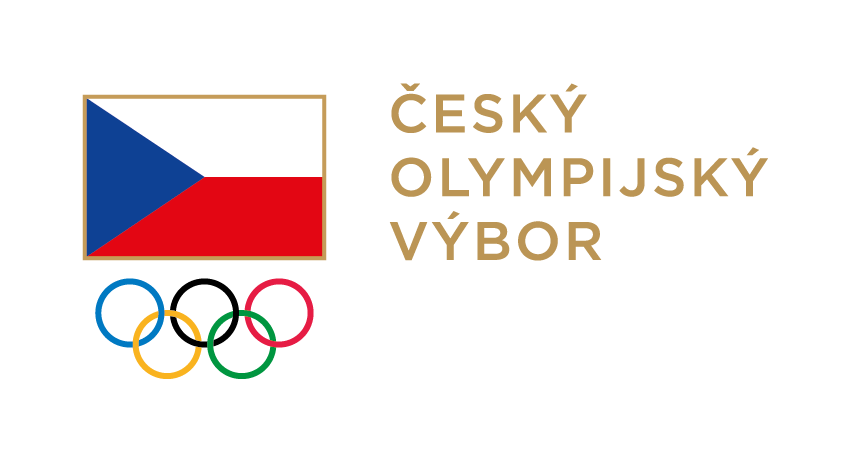 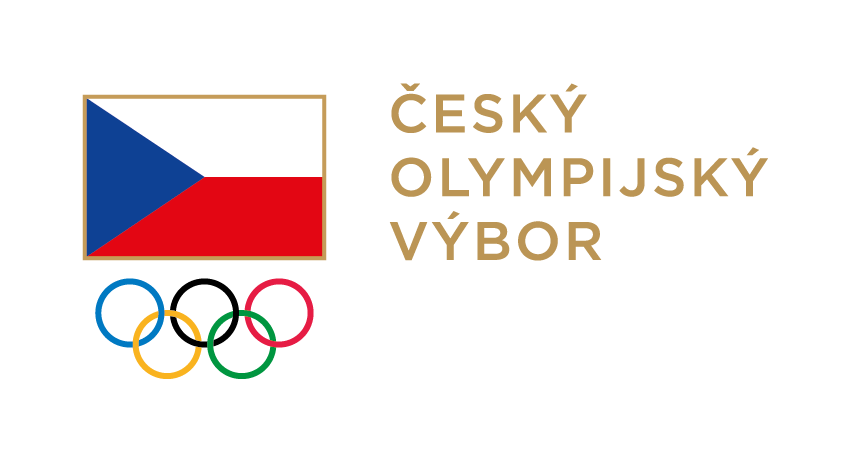 1. varianta návrhu rozpočtu ČOV na rok 2023
Návrh usnesení:

VV ČOV schvaluje 1. variantu návrhu rozpočtu ČOV na rok 2023
a
VV ČOV ukládá předsedovi Jiřímu Kejvalovi a místopředsedovi pro ekonomiku Liboru Varhaníkovi jednat ve věci zajištění finančních prostředků se zástupci NSA.
Zasedání výkonného výboru ČOV | 2. varianta návrhu rozpočtu ČOV na rok 2022